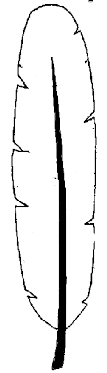 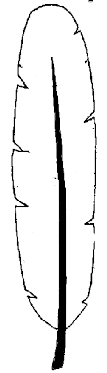 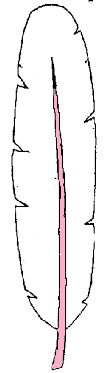 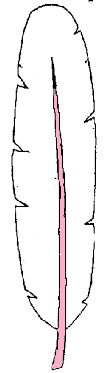 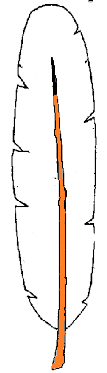 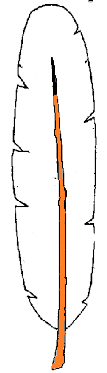 Les 4 mots clés pour une classe très chouette !!!
Les 4 mots clés pour une classe très chouette !!!
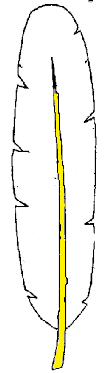 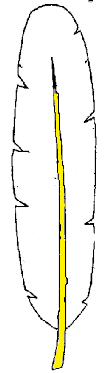 Dans son travail : soin des cahiers, 
écriture appliquée, 

feuilles collées, case rangée….
Dans son travail : soin des cahiers, 
écriture appliquée, 

feuilles collées, case rangée….
Sérieux
Sérieux
Rigueur
Rigueur
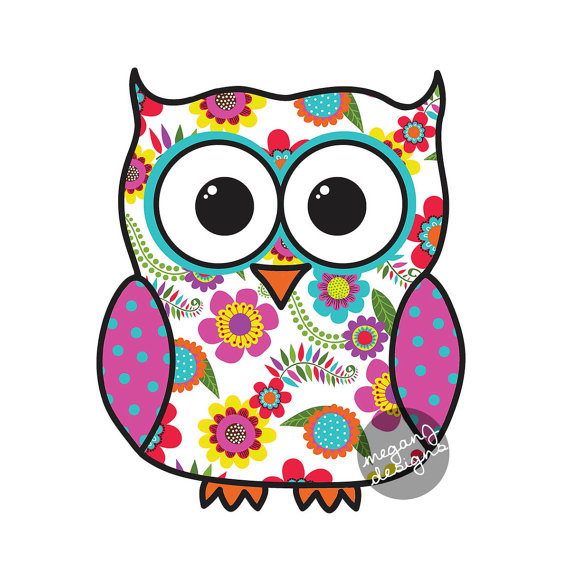 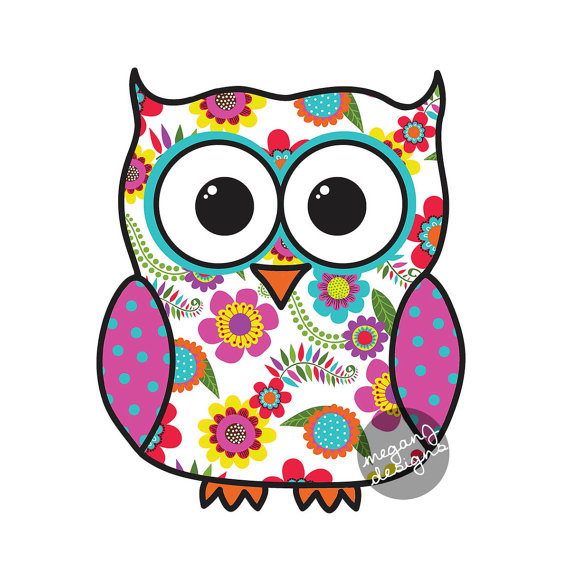 Ecouter les autres, ne pas couper 
la parole, 

lever la main, écouter les consignes…
Ecouter les autres, ne pas couper 
la parole, 

lever la main, écouter les consignes…
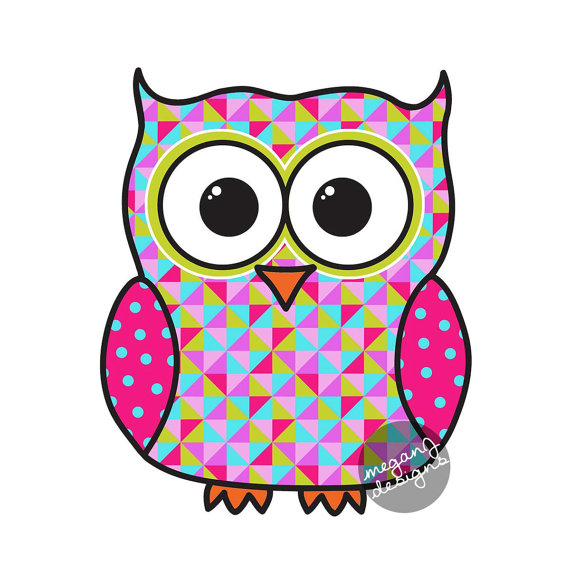 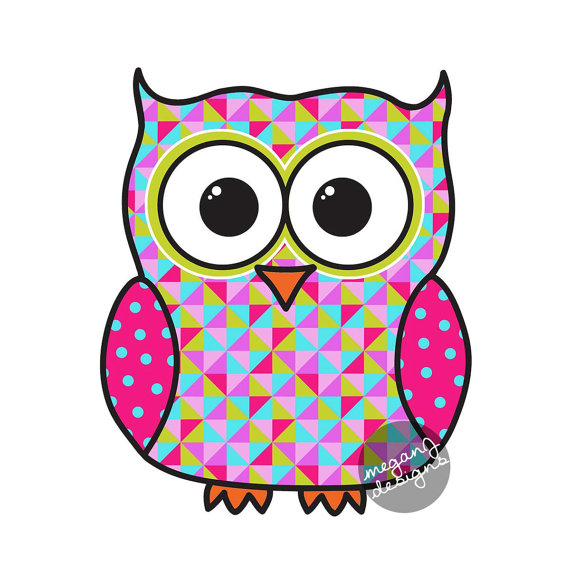 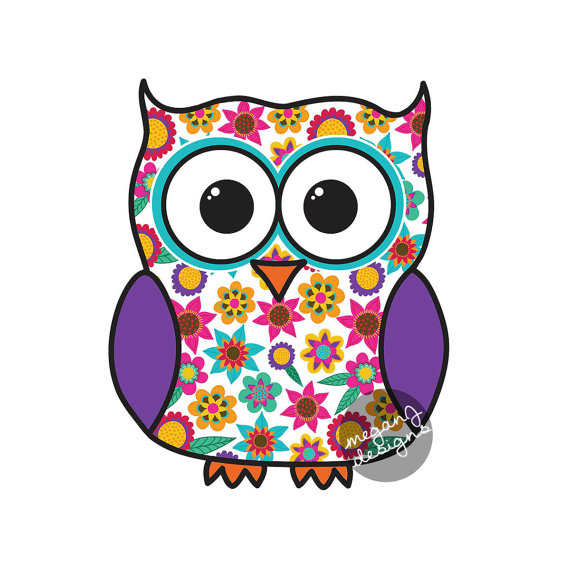 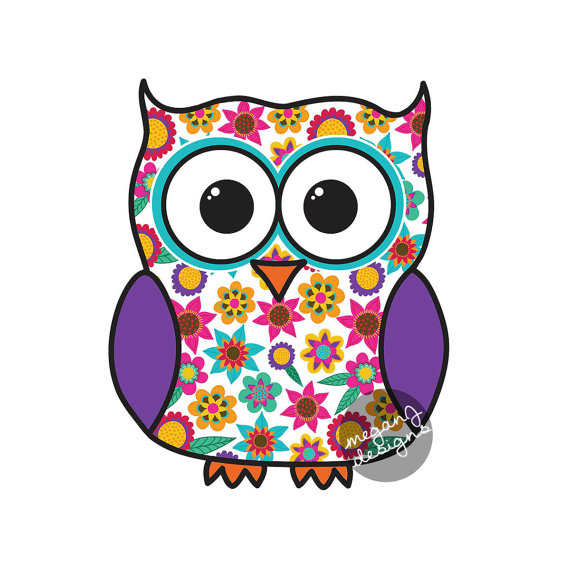 Respect
Respect
En classe : faire de son mieux,
demander de l’aide,

progresser à son rythme…
En classe : faire de son mieux,
demander de l’aide,

progresser à son rythme…
A la maison : apprendre ses leçons,

 faire ses devoirs…
A la maison : apprendre ses leçons,

 faire ses devoirs…
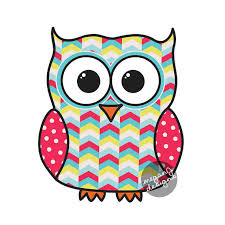 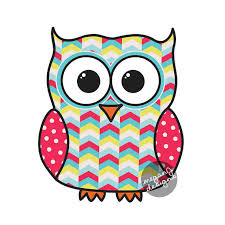 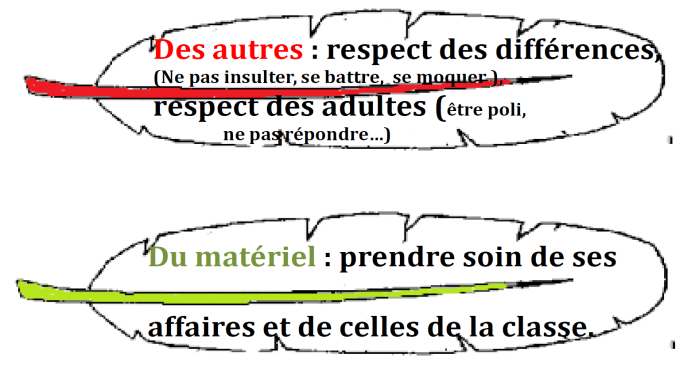 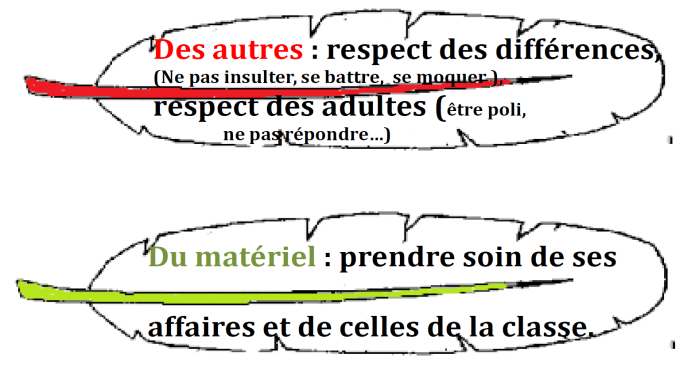 Écoute
Écoute
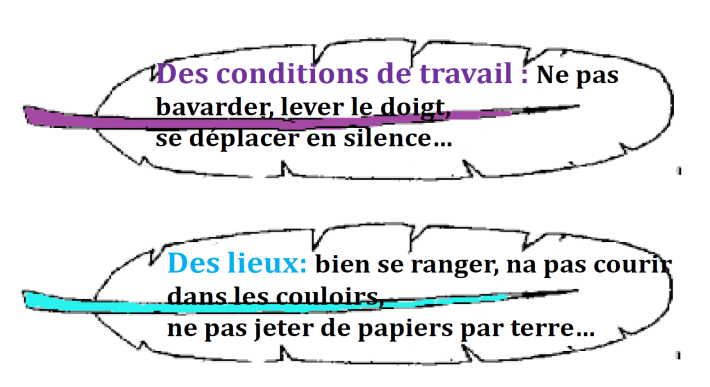 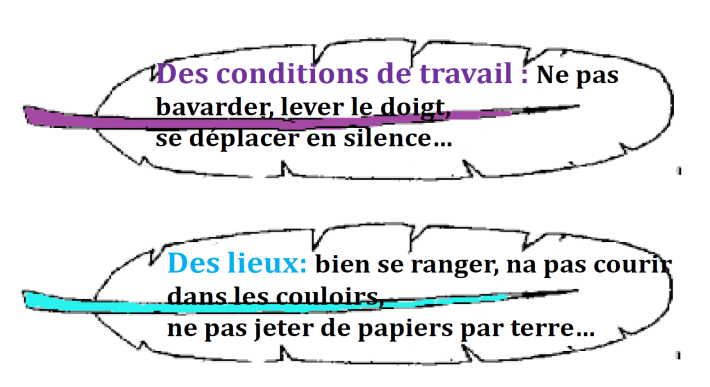